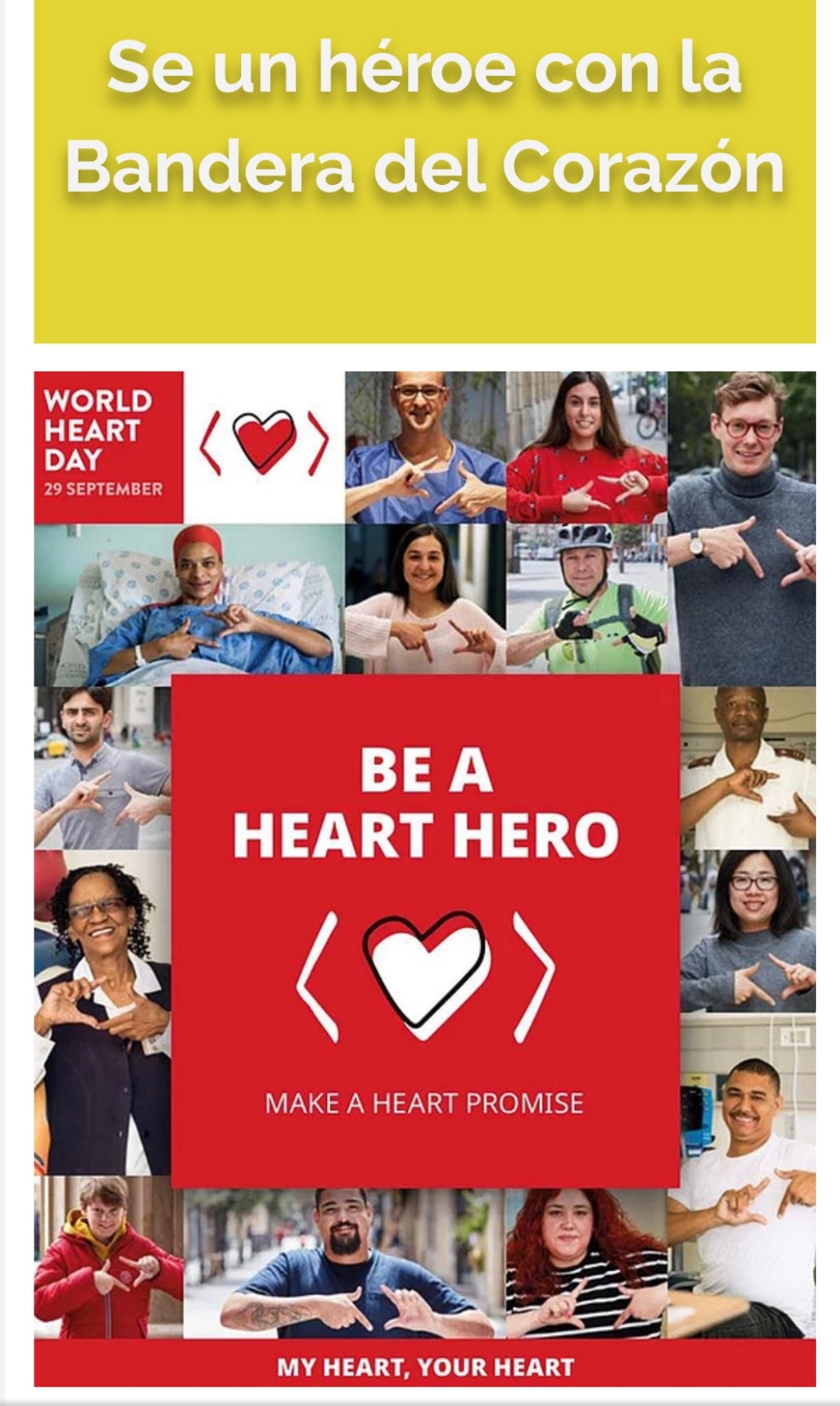 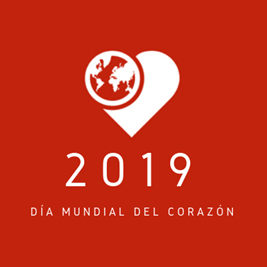 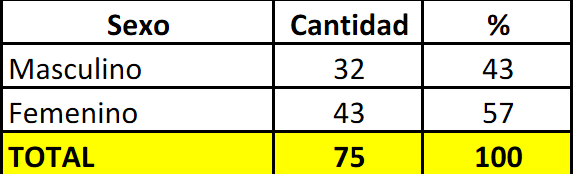 Conclusiones
1.- La mayoría de los pacientes evaluados son mujeres  ( 57%).
2.- La prevalencia de Hipertensión Arterial se encontró en un 24 %.
3.- El 47 % de los Hipertensos tiene su Presión Arterial controlada, 53 % sin control.
4.- El 100 % de los Pacientes evaluados tienen Diagnóstico de Chagas crónico sin daño órgano.
5.-Se encontró Sobrepeso en  el 25 %, obesidad en 14 %, Desnutrición en el 15 % ( delgadez).
6.- El grupo de edad mas afectado está ente 40-60 años de edad.